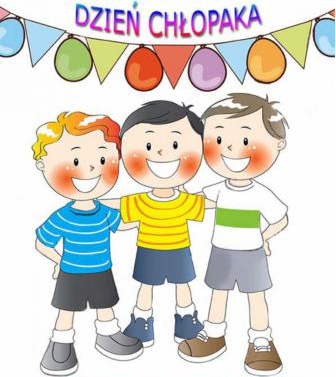 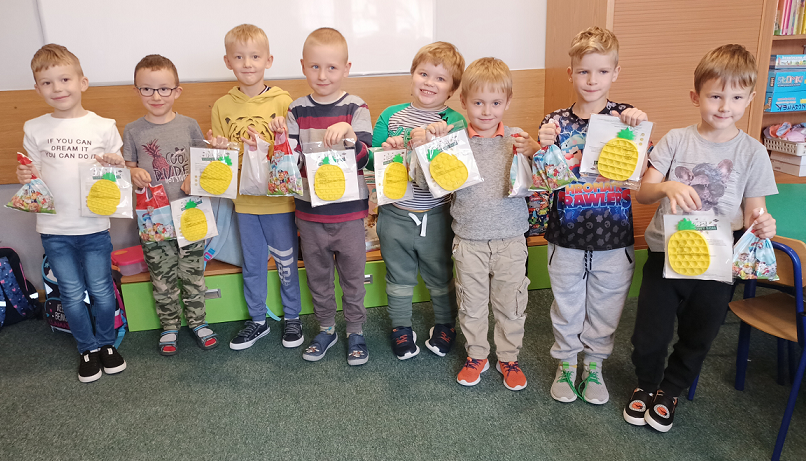 kl. 0
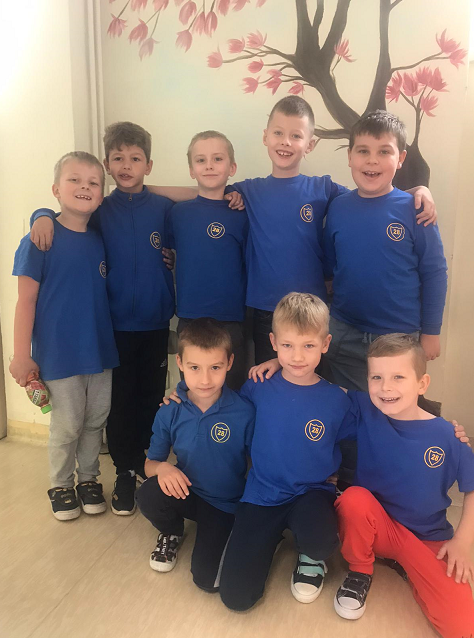 kl. 1a
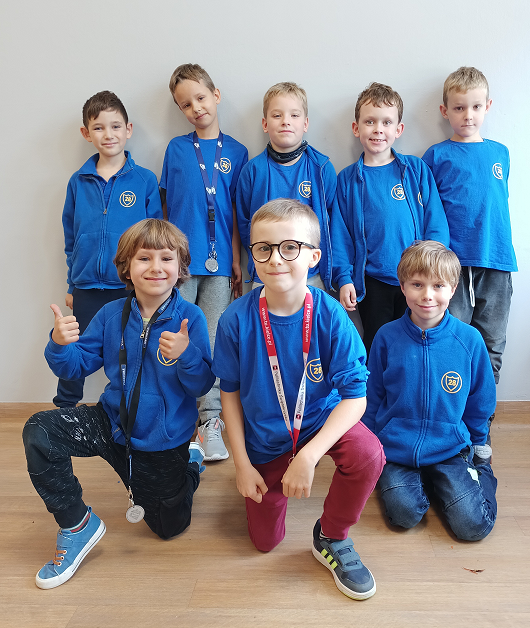 kl. 1b
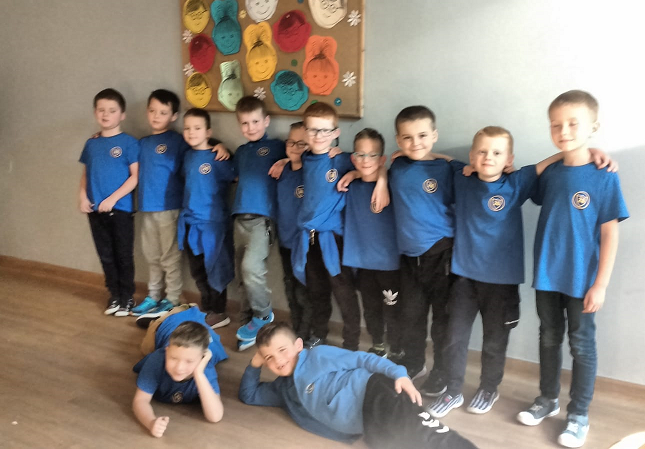 kl. 1c
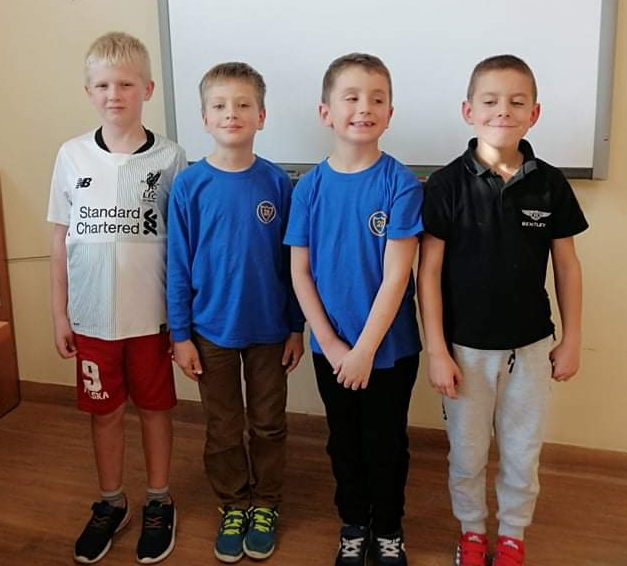 kl. 2a
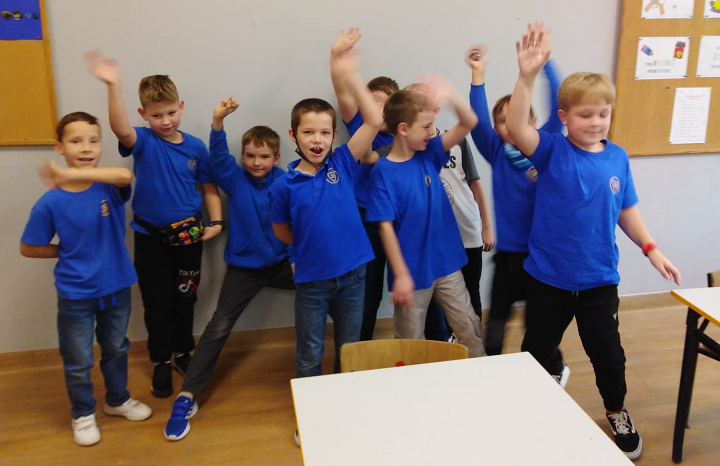 kl. 2b
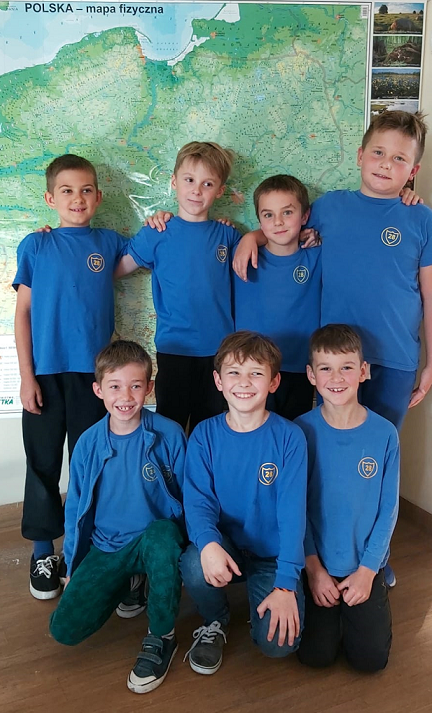 kl. 2c
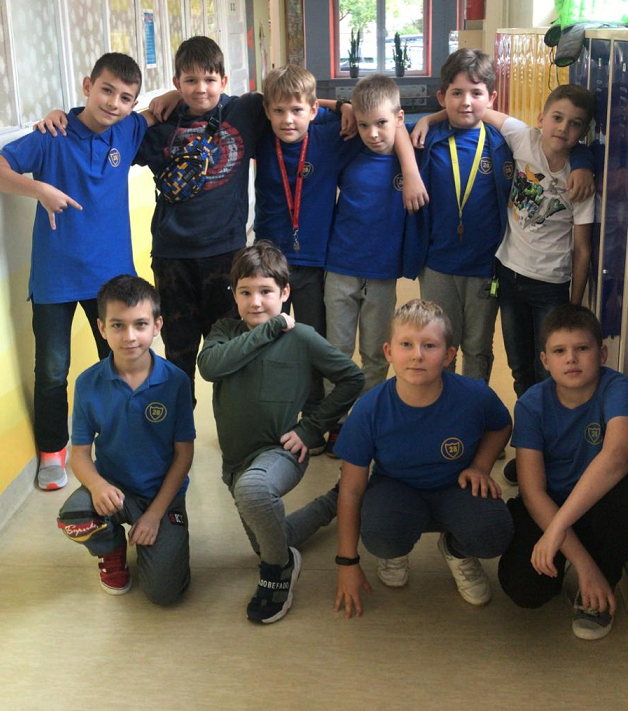 kl. 3a
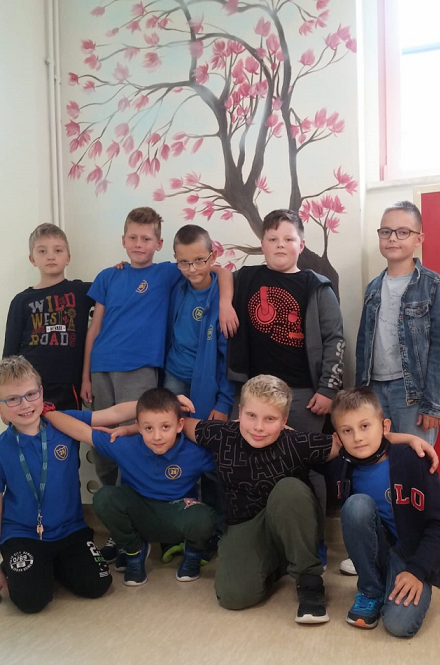 kl. 3b
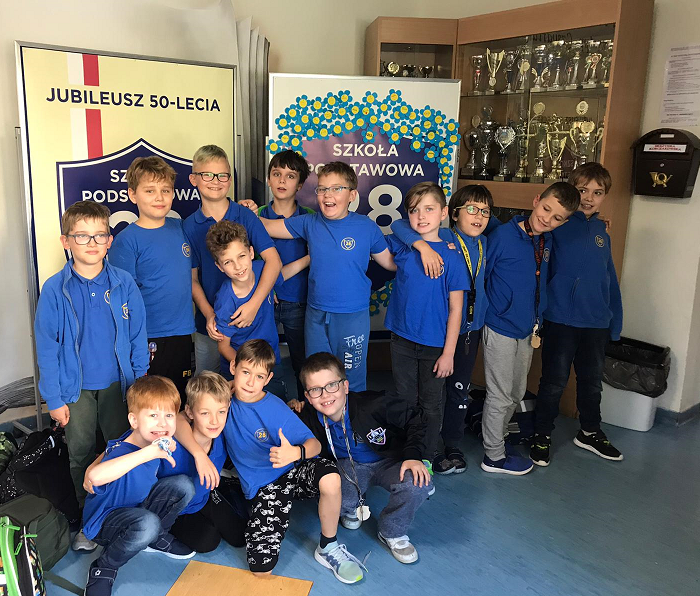 kl. 3c
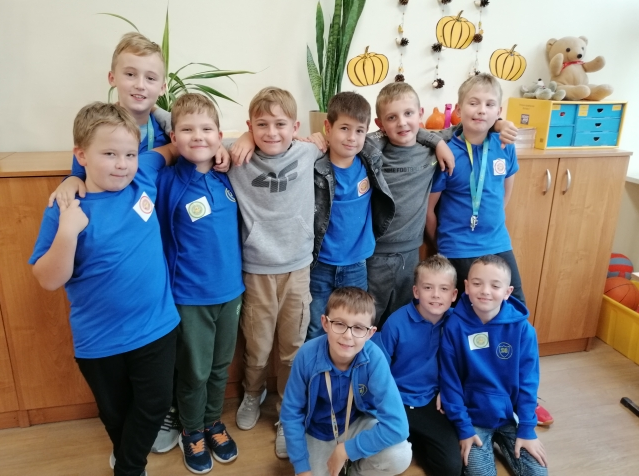 kl. 3d